Conversion Graphs:Read and Interpret
Intelligent Practice
Silent 
Teacher
Narration
Your Turn
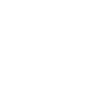 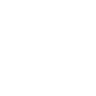 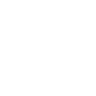 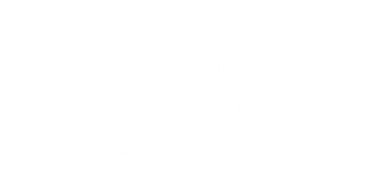 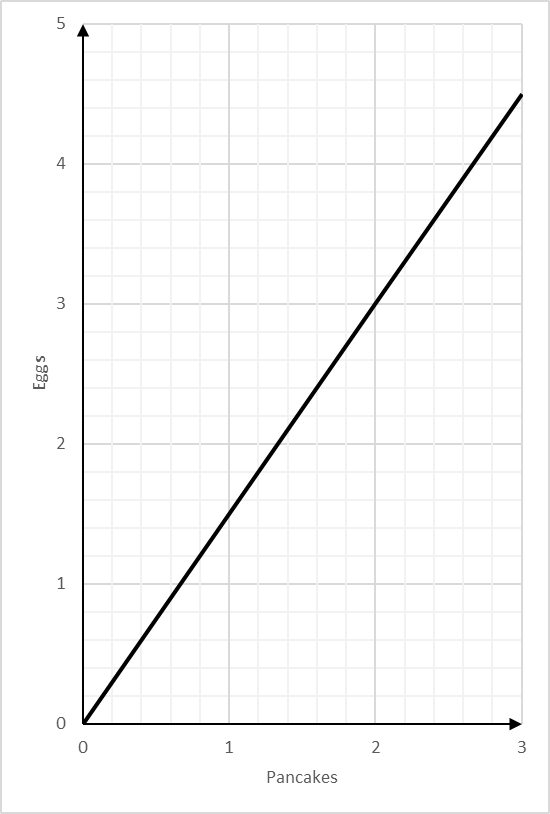 You can use this graph to change between the number of eggs and number of pancakes you can make
Practice
Worked Example
Your Turn
You can use this graph to change between the number of miles travelled and tanks of petrol you need.
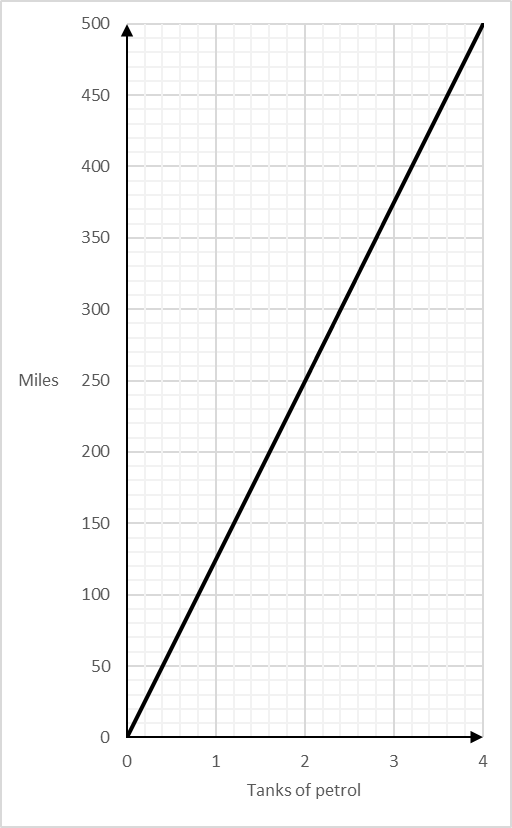 You can use this graph to change between the number of miles travelled and tanks of petrol you need.
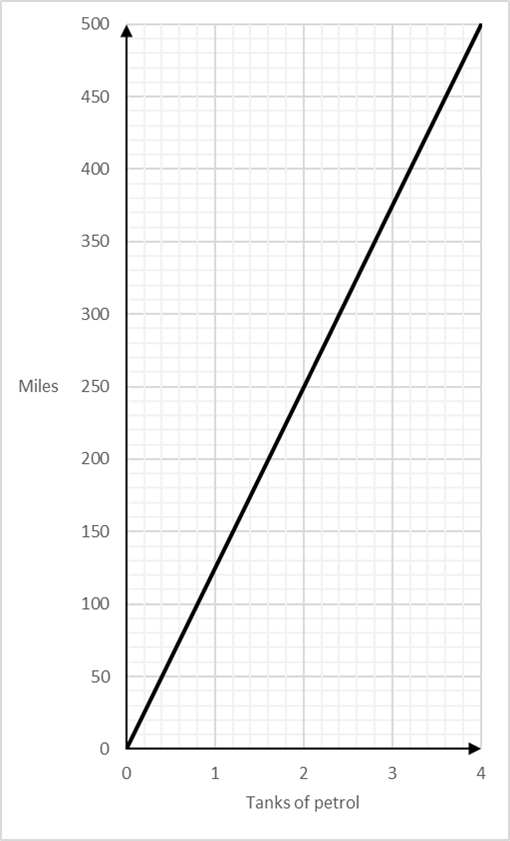 Change 250 miles to tanks of petrol
Change 500 miles to tanks of petrol
Worked Example
Your Turn
You can use this graph to change between the number of miles travelled and tanks of petrol you need.
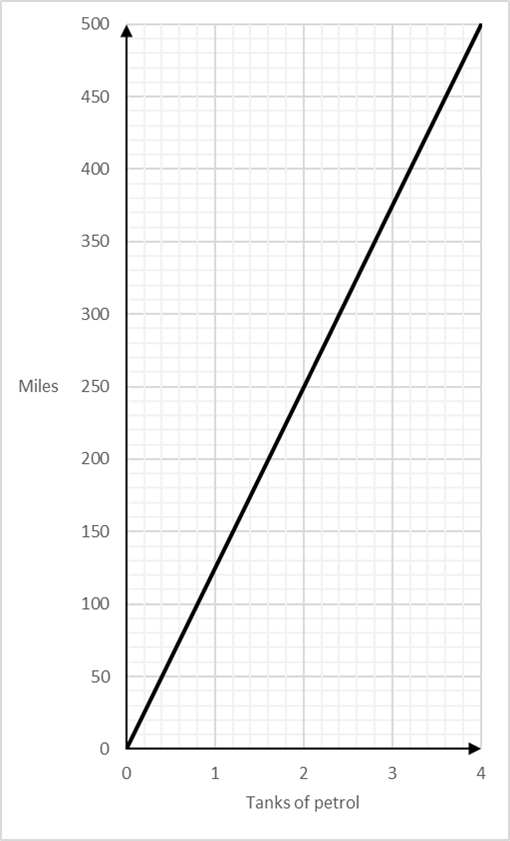 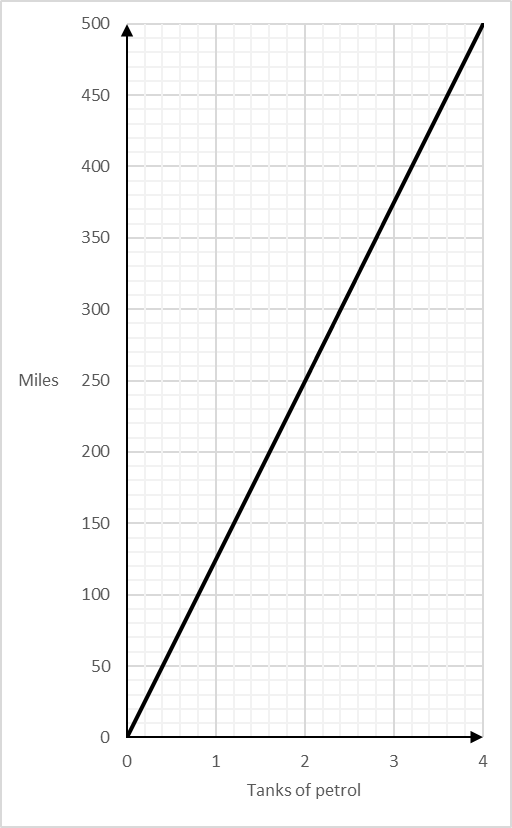 You can use this graph to change between the number of miles travelled and tanks of petrol you need.
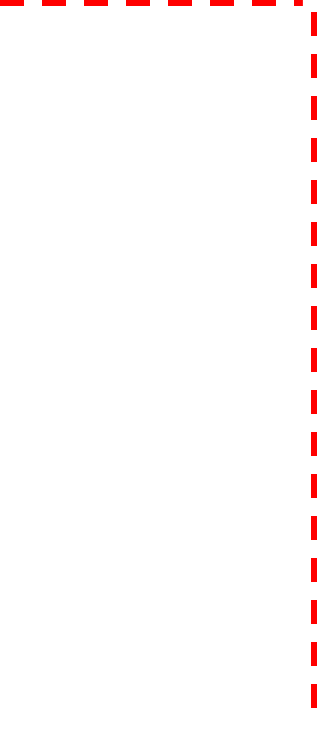 Change 300 miles to tanks of petrol
Change 200 miles to tanks of petrol
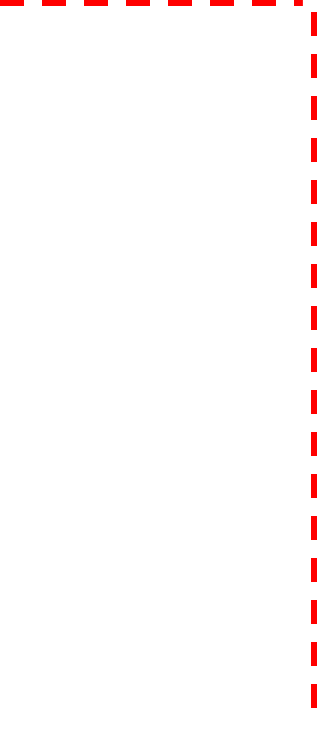 Worked Example
Your Turn
You can use this graph to change between the number of miles travelled and tanks of petrol you need.
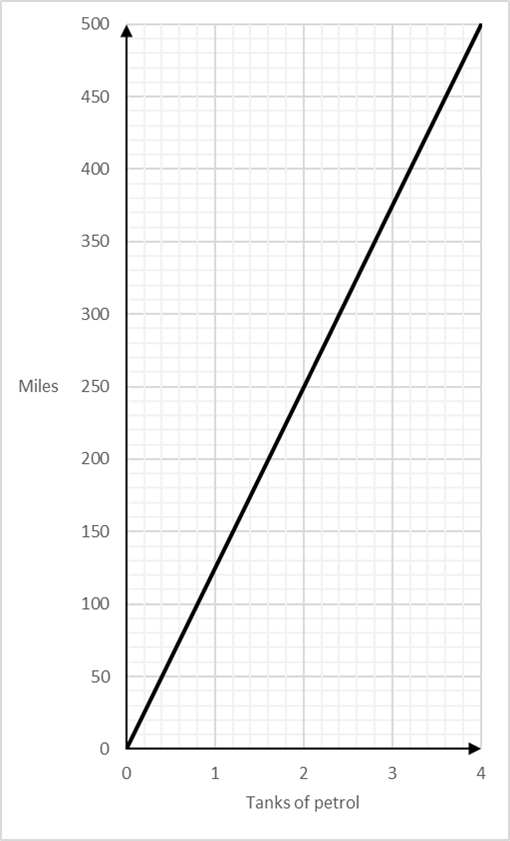 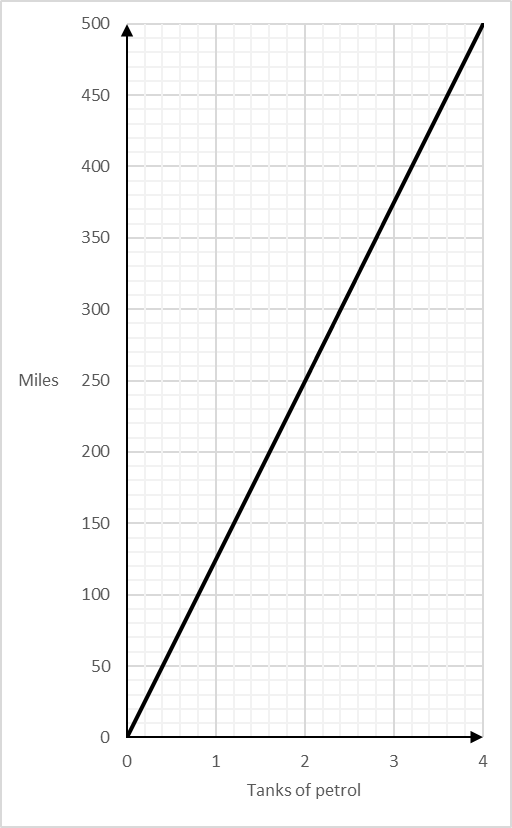 You can use this graph to change between the number of miles travelled and tanks of petrol you need.
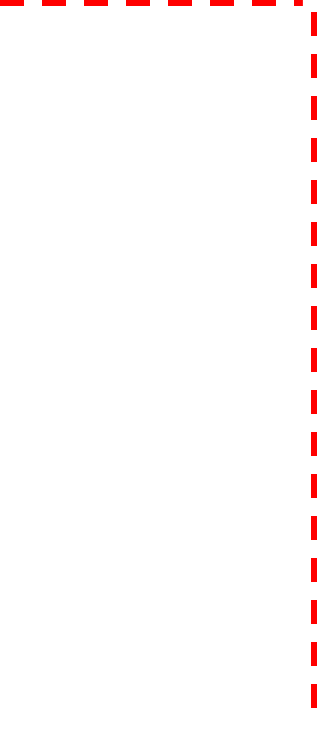 Change 3 tanks of petrol to miles
Change 2 tanks of petrol to miles
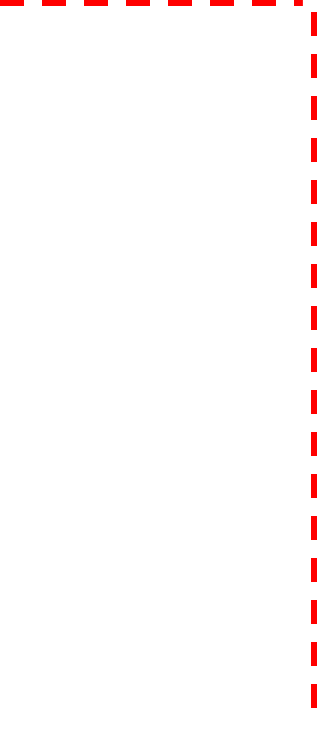 You can use this graph to change between the number of eggs and number of pancakes you can make
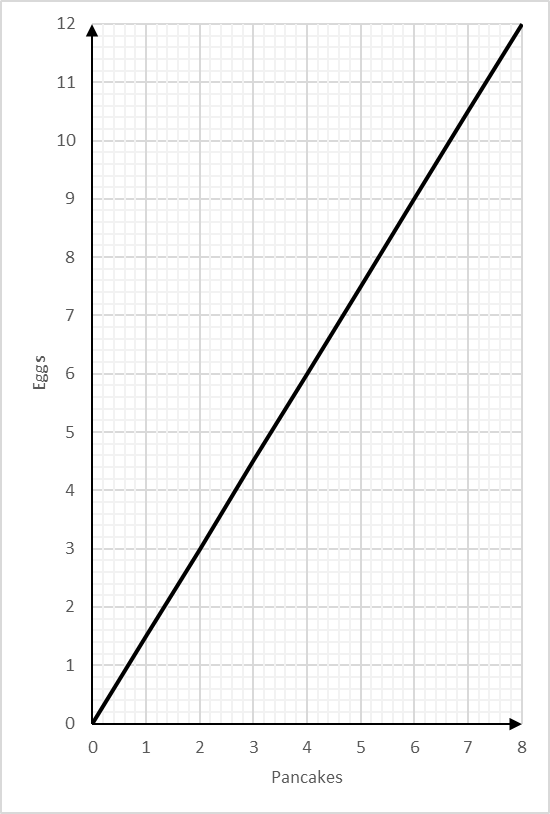 1)
Change 3 eggs to pancakes
Change 10.5 eggs to pancakes
5)
Change 6 eggs to pancakes
Change 1.5 eggs to pancakes
6)
2)
7)
Change 3 pancakes to eggs
3)
Change 9 eggs to pancakes
8)
Change 5 pancakes to eggs
4)
Change 12 eggs to pancakes
You can use this graph to change between the number of eggs and number of pancakes you can make
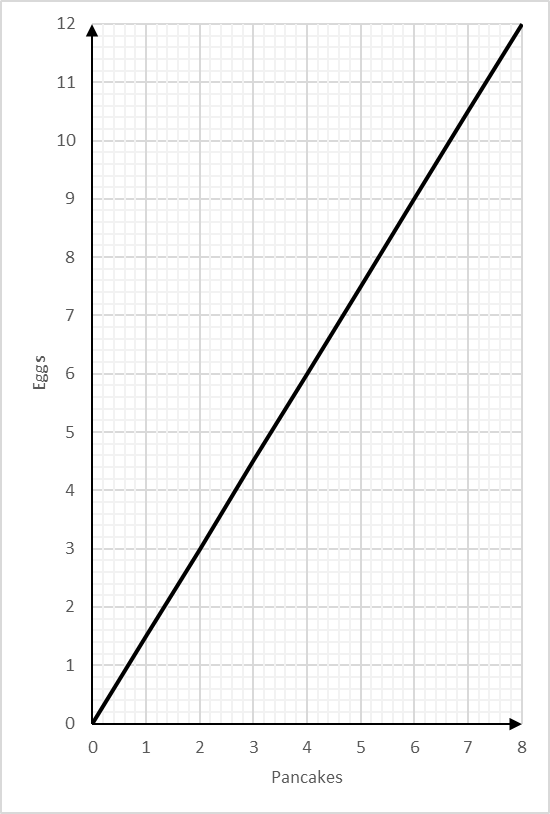 1)
Change 3 eggs to pancakes
Change 10.5 eggs to pancakes
5)
Change 6 eggs to pancakes
Change 1.5 eggs to pancakes
6)
2)
7)
Change 3 pancakes to eggs
3)
Change 9 eggs to pancakes
8)
Change 5 pancakes to eggs
4)
Change 12 eggs to pancakes